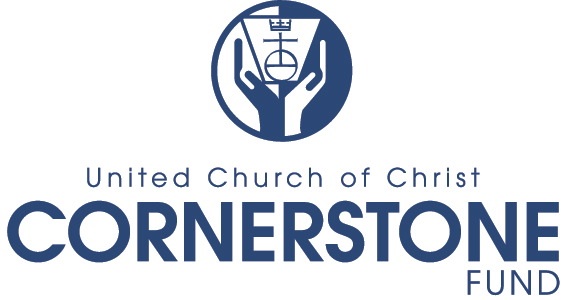 Who We Are
Established in 1993
Cornerstone Fund offers loans to local churches and to other organizations related to the United Church of Christ – loans that help enhance facilities and strengthen ministries
Cornerstone Fund investors create the pool of money that funds those loans, earning an above market rate of return, while helping sustain ministry & supports mission
Together, Cornerstone Fund investors and borrowers build the church
What We Provide
Invest
We offer investments to individuals, churches & other entities that include 6 months to 5 year term notes, a money-market styled demand account, and retirement vehicles; all with interest rates that rank at the top of national averages
Borrow
We offer flexible borrowing options, right for your Church that range from fixed rate and adjustable loans, adjustable rate lines of credit and even an Eco-Loan designed for “green projects”
Learn
We offer, or refer you to, seminars & workshops that will sharpen your leadership and financial management skills
How UCCCF Partners with CB&LF
We help you navigate which one of us you should be talking to about your specific needs – take the guesswork out of “who does what?”
Identify Larger Scale projects that have big impact to further the mission and jointly provide funding and advice
Market together and share some back office resources to be better stewards of our funding – “Divide and Conquer”!
Regularly meet and partner with other financial ministries, both inside and outside of the denomination, to share best practices and realize even greater economies of scale
Together, what can we do for you?
Help you Get Organized
Be a Sounding Board
Ask Tough Questions in a Safe Environment
Help you Identify where you are in the “Church Lifecycle”
Look for the Win-Win
We are here to Benefit the Church not Stockholders 
We can help no matter where you are in the Lifecycle!
Church Lifecycle
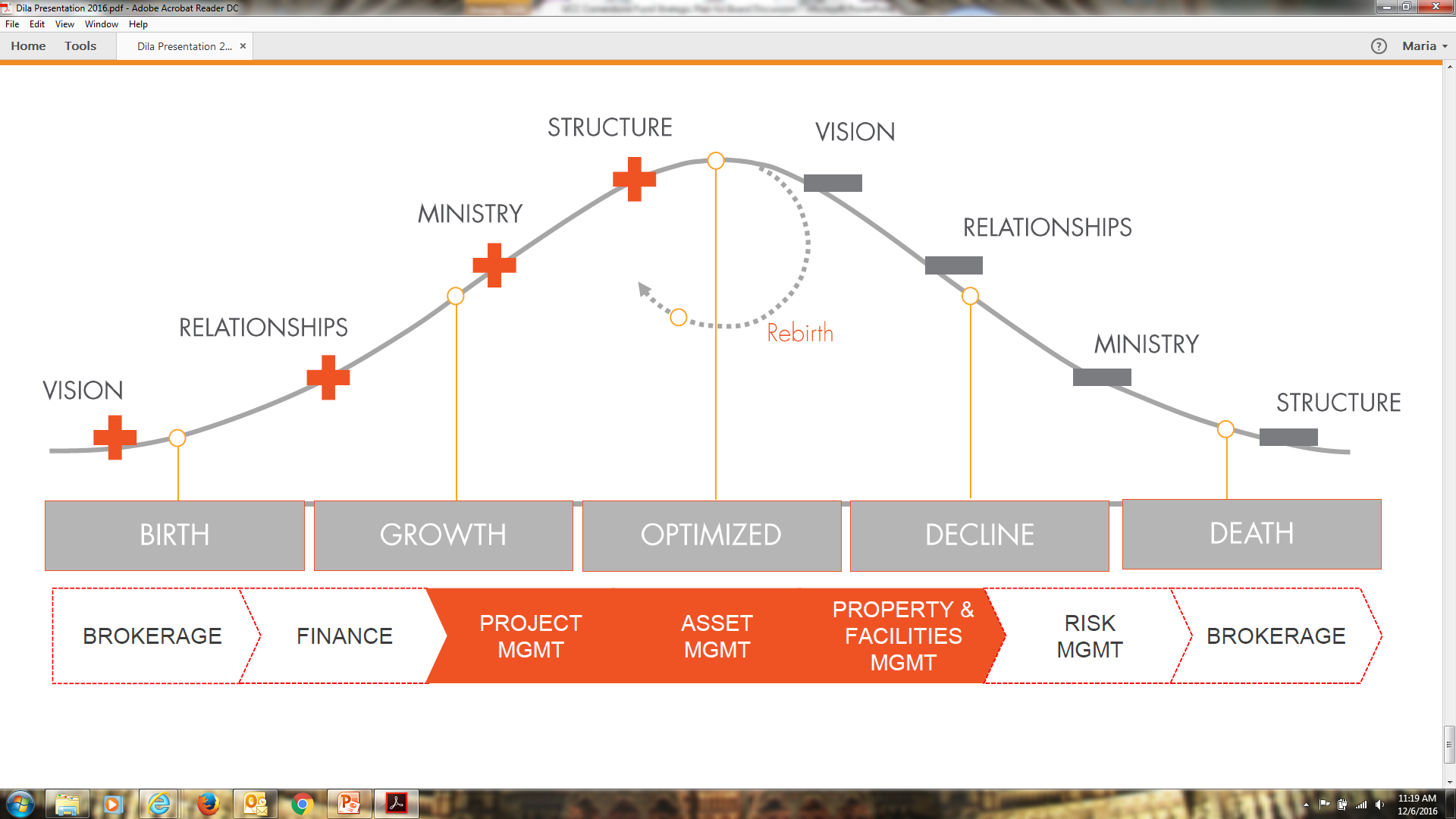 Let’s Get Started!
Suggested Steps
Look at Your Trends:
Where are you in the Lifecycle?
Assess Your Ministry:
What do you provide today & in the future?
 
Assess Your Capabilities:
Leadership & Church Personnel
Membership & Involvement
Financial
Facilities
Engage the Right Partners
Make a Plan! Prayer Alone is not a Strategy…
Deep Dive on Capabilities: Leadership
What is the strength and tenure of the Pastor? 
What about other Church leaders? 
Does the Pastor have a direct effect on the growth and participation of the membership? Is there a “Following”?
Is there a succession plan?
Deep Dive on Capabilities: Membership
Is Membership Growing, Steady or Declining? Why?
Are there capable members who are willing to be involved in a project should you decide to undertake one?
Have members expressed a desire for programming which you do currently offer?
Deep Dive on Capabilities: Financial
Are the Church Finances in good order?
Are there appropriate controls in place?
Do the people who are managing the money have the necessary financial acumen or training?
Is there reliable record keeping, accounting and reporting?
Does the Church have any experience with Fund Raising for special projects?
Deep Dive on Capabilities: Facilities
What is the age, condition, location and function of the current Church properties?
Are there any zoning restrictions or code compliance concerns?
What is the ability of the current facility to expand or contract, or to create “flexible space”?
Now the tricky part; do the current facilities meet all the needs of your desired (current & future) ministries?
The Essentials of Launching a Project
Launching a Building Project
So you have satisfactorily completed all your assessments, you have sought help or assistance where necessary, and you are ready to move forward – NOW WHAT?
Launching a Building Project
Master Planning
Forming a Building Committee or Construction Committee (which may lead also to a Capital Campaign Committee)
Selecting an Architect
Choosing a Building Delivery System
Master Planning
Does a Master Plan exist?
Benefit = Having a Long Term and Complete View of Properties Helps Avoid Making Short Sighted Decisions
Does not have to be fancy
Can negotiate a flat fee for creation of one
Building and/or Construction Committee
Size (not too big), makeup (skills & background) is Critical
Members must be committed 
Chair is Important – he/she must lead and should also be sole authorized spokesperson for the Church and to approve changes
Interaction with Architect, Contractors, and Sub-Contractors should only occur with Committee & Chair Blessing
Should secure final “As-Built” drawings for future use for repairs & maintenance
May decide to also launch a Capital Campaign Committee
Selecting an Architect
The Architect’s Role:
Architect must work with the Church to provide appropriate & functional design to meet identified needs
They are also responsible for meeting all required regulations, addressing current deficiencies, and providing for growth for over the next 7-10 years in their design
In some cases, they serve as an advisor & representative for the Church
Selecting an Architect
What to Look For:
Comfort & Communications (Chemistry!)
Licensed and good reputation/references
Ideally experienced in Church or other related religious organization projects 
Visit other projects, talk with other clients
Take your time – this is an important decision; the quality of the Architect translates to good construction, aesthetic appeal, functionality
Selecting an Architect
How to Find the Best Suited:
Have the Committee Interview around 3-4 
Ask all the Interviewees the same set of pre-determined questions and rate them all on the same attributes/criteria
You should not expect immediate plans from the Architect in the interviewing process but you should expect good brainstorming around possible solutions
They should be able to demonstrate past problem solving in design challenges
Cost should not be the only determinant
Choosing a Building Delivery System:
What’s a “Building Delivery System”?
Just a fancy term for how you are actually going to complete the construction project
It’s an important decision in terms of who looks out for you and who is accountable for what in the process
There are generally three approaches:
Design/Bid/Build
Design-Build
Construction Management

In all three approaches, you may elect for a phased project due to financial constraints or site conditions
Choosing a Building Delivery System:
Design/Bid/Build Process
Church hires Architect who prepares drawings & scopes project; Building Committee addresses if Capital Campaign is needed & launched
Architect prepares construction documents & and they are given to 3 or more general contractors for bidding
Church arranges for financing
Church enters into contract with Contractor
	Advantages:
Architect is Church Advocate
Oldest system in use
Team Oriented
Disadvantages:
Costs can lack precision & control
Risk of losing up front costs
Risk of liens being placed
[Speaker Notes: This is really oversimplified but it’s a decent overview of the process and pros & cons]
Choosing a Building Delivery System:
Design-Build Process
Church hires a Design-Build Firm who is responsible for both design and construction
The Architect (who works for the Design-Build firm) prepares Design and scope; Building Committee addresses if Capital Campaign is needed & launched
Working Drawings are created so a firm price can be given to the Church – OR – they go ahead and provide a price at the end of the Design phase before costs are incurred for the Working Drawings
Church accepts the price and secures financing
	Advantages:
Single Source 
More Construction Knowledge
Cost Containment
Flexibility for design = funds
Disadvantages:
Architect  loyalty to D-B Firm
Drawings less detailed
Quality materials may not be used
Risk of liens
[Speaker Notes: This is really oversimplified but it’s a decent overview of the process and pros & cons]
Choosing a Building Delivery System:
Construction Management
Church hires Architect and Construction Management firm, both as agents of the Church
The Architect prepares design and scope; Construction Manager gives input; Building Committee addresses if Capital Campaign is needed & launched 
Architect completes final drawings, Construction manager reviews; and the project is put out for bid
Church arranges financing, hires contractor, and decides whether to continue to retain the Construction Manager during the Construction phase
Advantages:
Architect  and Construction Manager both looking out for the Church
Better control over the budget
Selection of Contractor improved
Less chance of extra costs
Disadvantages:
Architects lose some control
Accountability for cost-estimating – places a lot of faith in CM
Risk of liens
[Speaker Notes: This is really oversimplified but it’s a decent overview of the process and pros & cons]
Questions?
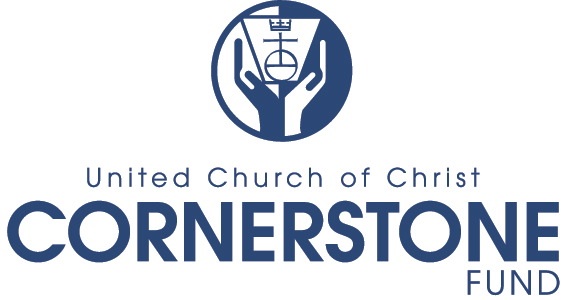